Bruce Odea4/17/2023
12th Grade
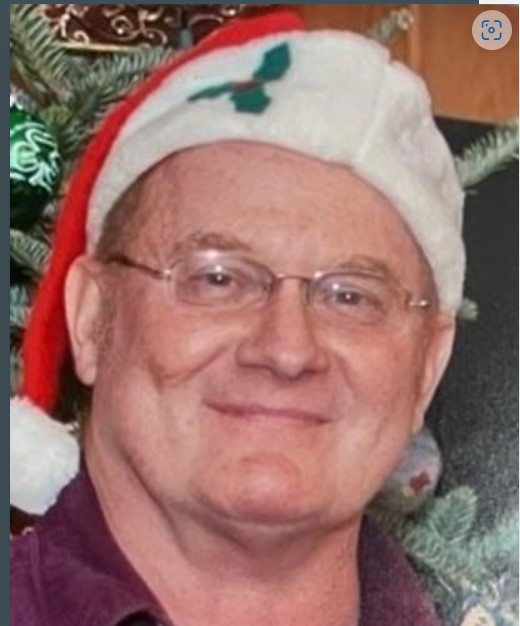 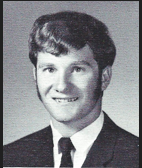 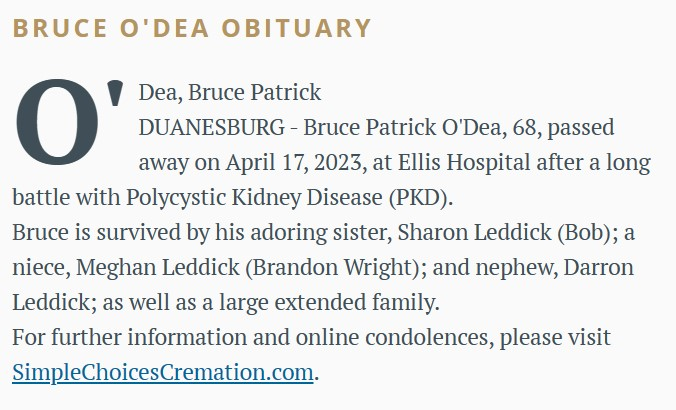